ORGANIC CHEMISTRY
14
Carboxylic Acids andCarboxylic Acid Derivatives
General, Organic, and Biochemistry 9th Edition

Katherine J. Denniston
Joseph J. Topping  
Danaè R. Quirk Dorr 
Robert L. Caret
Copyright © 2017 McGraw-Hill Education.  Permission required for reproduction or display
Functional Group Formulas
Ar= Aromatic hydrocarbon      R = Aliphatic hydrocarbon
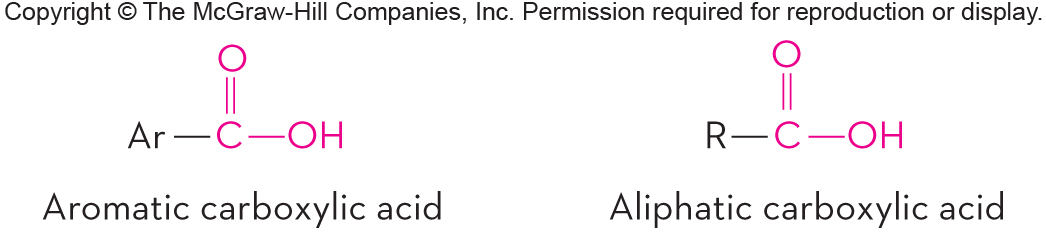 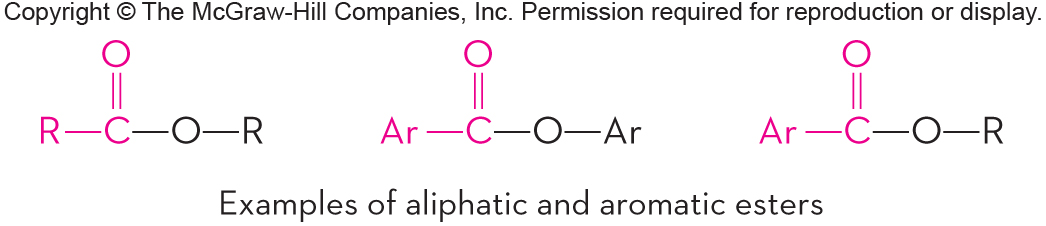 14.1 Carboxylic Acids
Structure
Carboxylic acid groups consist of two very polar functional groups
Carbonyl group
Hydroxyl group
Carboxylic acid groups are very polar
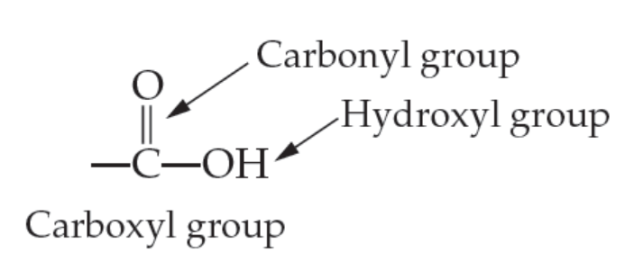 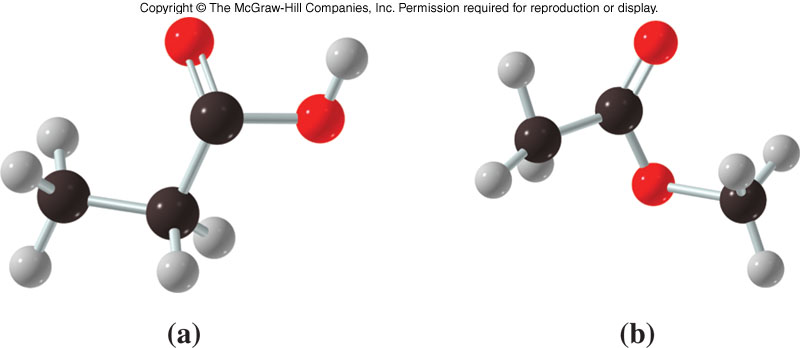 1
Carboxylic acid         Ester – Carboxylic Acid Derivative
Copyright © 2017 McGraw-Hill Education.  Permission required for reproduction or display
Physical Properties
Low molar mass carboxylic acids
Sharp, sour taste
Unpleasant aromas
High molar mass carboxylic acids
Fatty acids important in biochemistry
Low molar mass carboxylic acids are water soluble due to hydrogen bonding with: 
Water
Each other
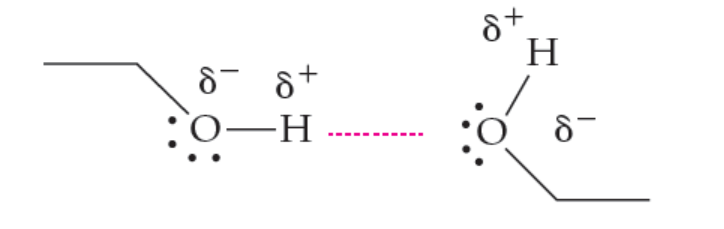 14.1 Carboxylic Acids
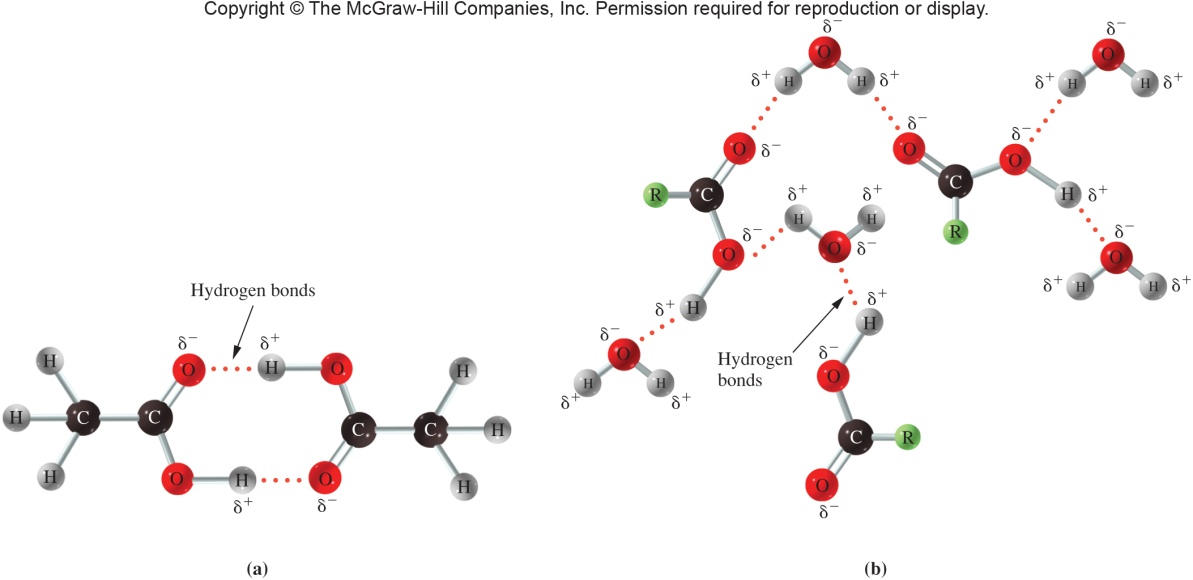 Copyright © 2017 McGraw-Hill Education.  Permission required for reproduction or display
Names and Structures of Some Common Carboxylic Acids
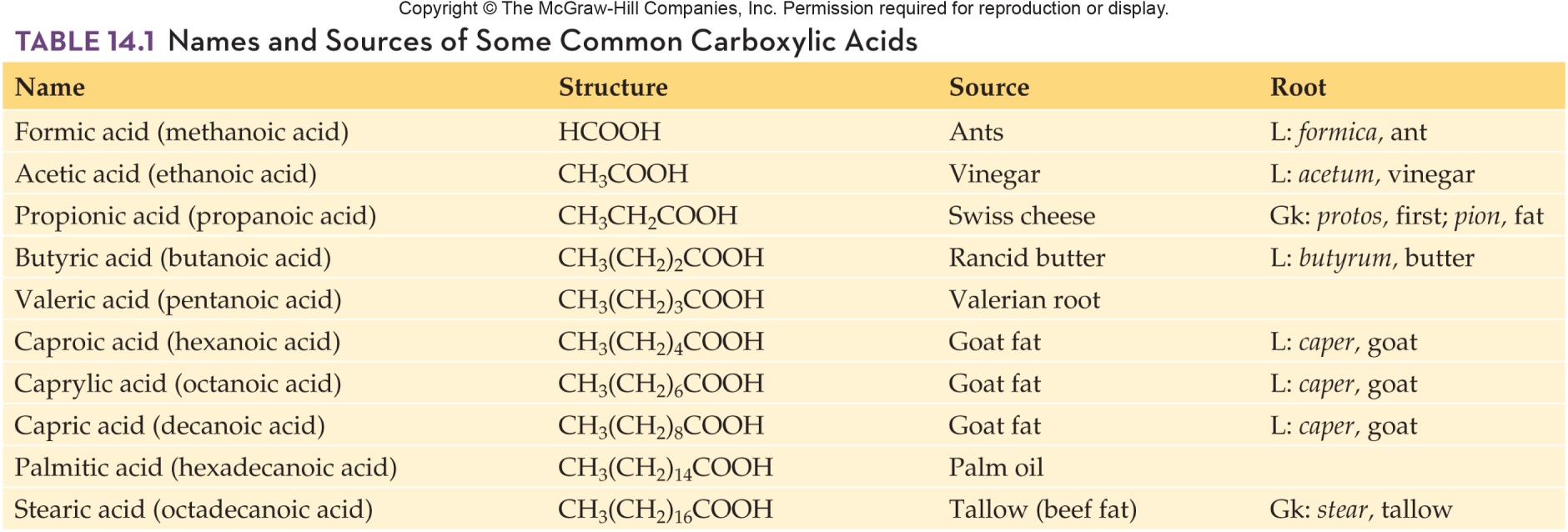 14.1 Carboxylic Acids
Common Dicarboxylic Acids
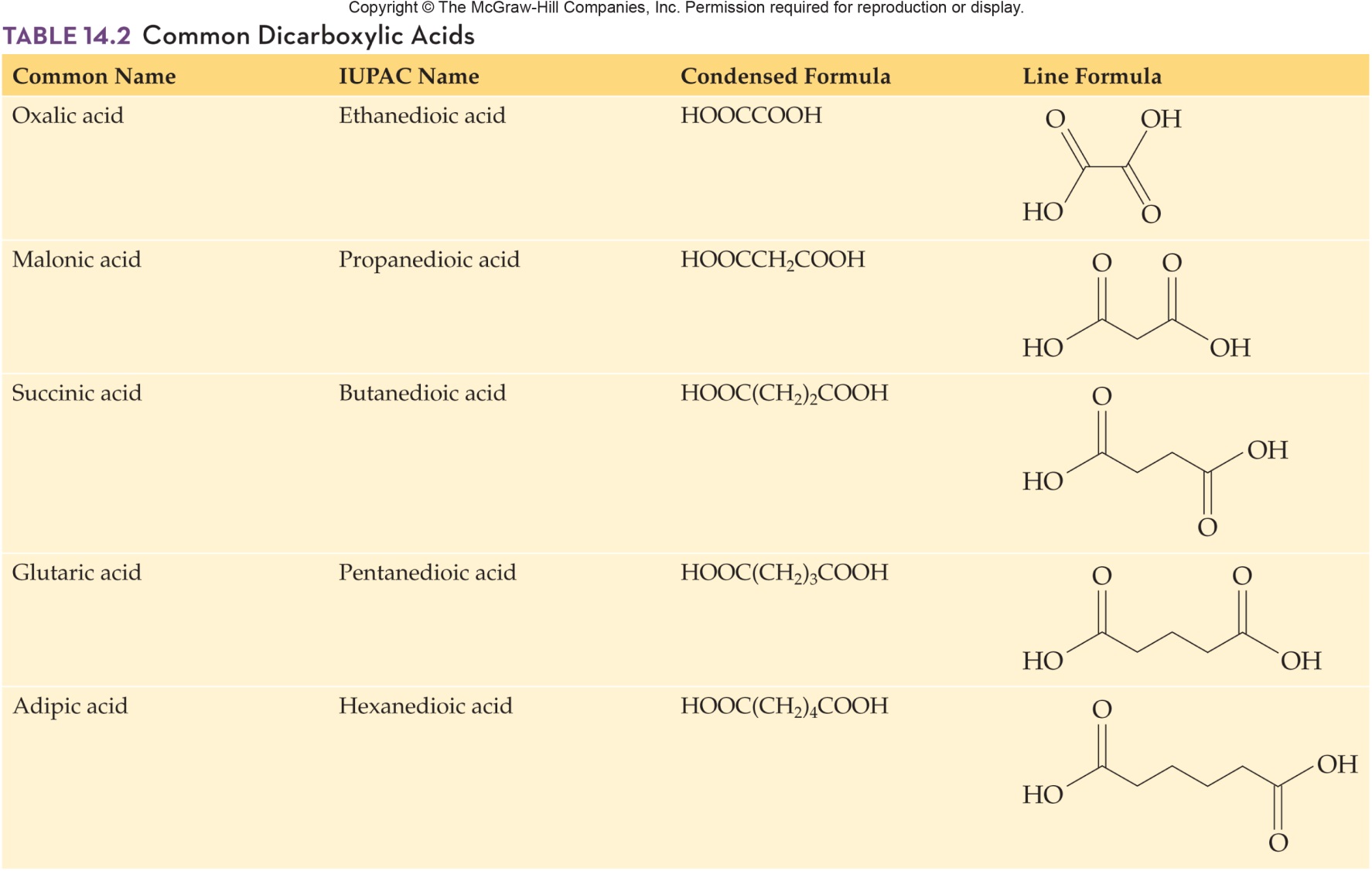 14.1 Carboxylic Acids
3
Some Important Carboxylic Acids
More complex carboxylic acids are foundin a variety of foods
Citric Acid is found in citrus fruits
Bacteria in mild produce lactic acid as a productof fermentation of sugars	
Tartaric acid is used in baking powder becauseit will react with carbonates in the dough
Malic acid gives the sour taste to green apples
Fatty acids are long chain carboxylic acids found in plant and animal sources
14.1 Carboxylic Acids
3
Carboxylic Acids Found in Food
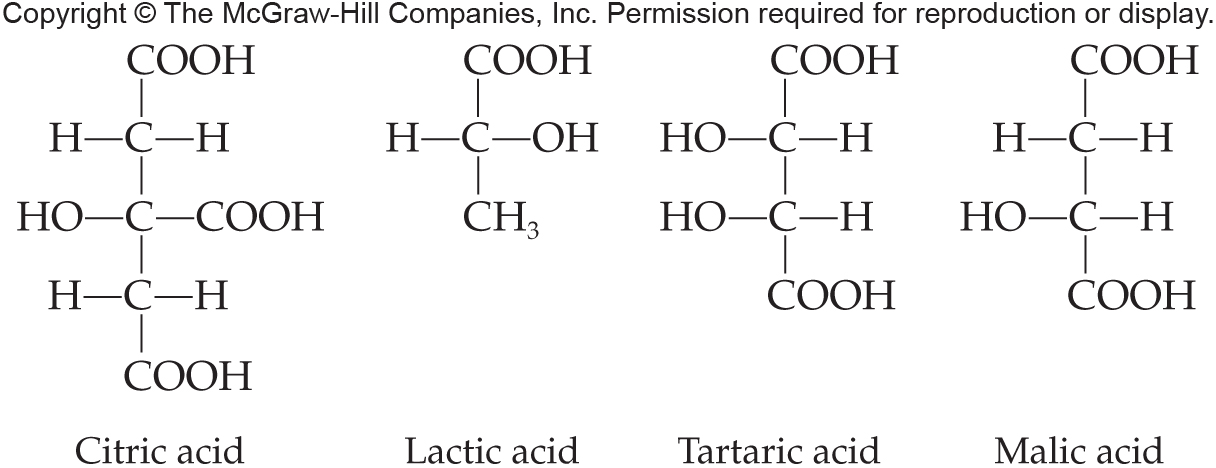 14.1 Carboxylic Acids
3
Reactions Involving Carboxylic Acids
Carboxylic acids are prepared by oxidation of primary alcohols and aldehydes
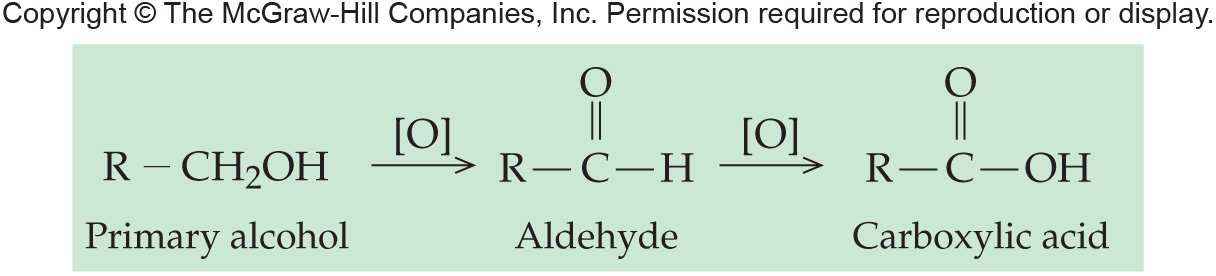 14.1 Carboxylic Acids
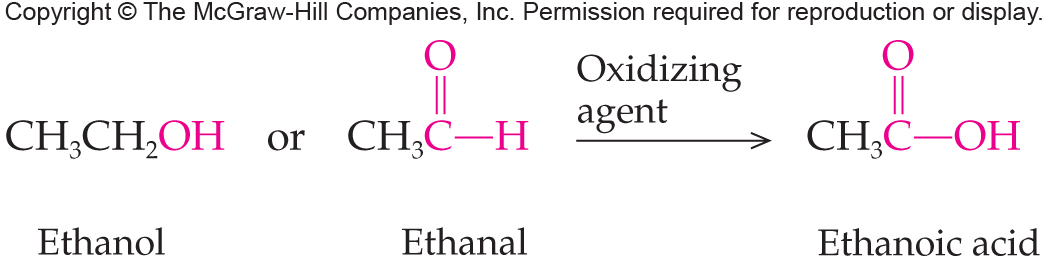 4
Carboxylate Anion Formation
Carboxylic acids behave as acids because when they are dissolved in water they will deprotonate to form a carboxylate ion and the hydronium ion
Carboxylic acids are weak acids with dissociations of less than 5%
14.1 Carboxylic Acids
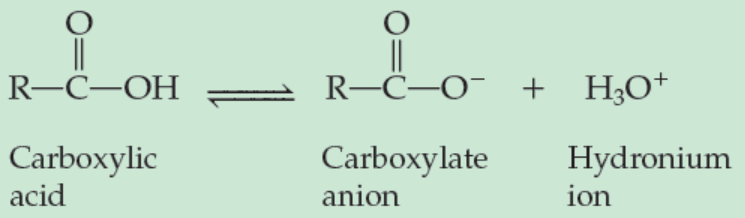 5
Copyright © 2017 McGraw-Hill Education.  Permission required for reproduction or display
Neutralization Reactions
Carboxylic acids DO react with strong bases to form carboxylate salts
A process of neutralization
Acid protons are removed by the –OH- to form H2O and carboxylate ion
Equilibrium shifts to the right with removal of H+
14.1 Carboxylic Acids
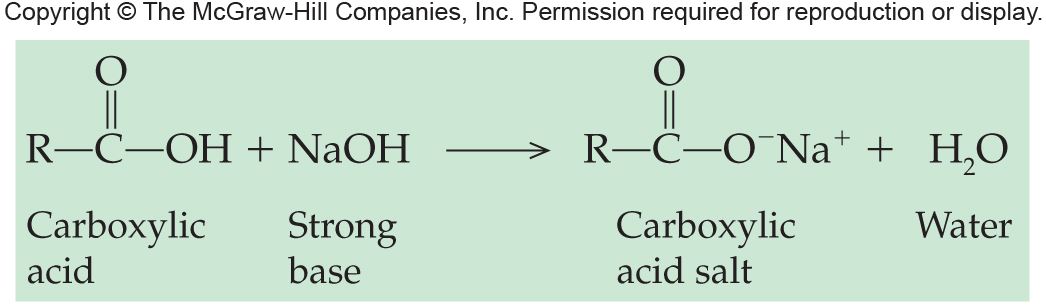 Acid-Base Reactions
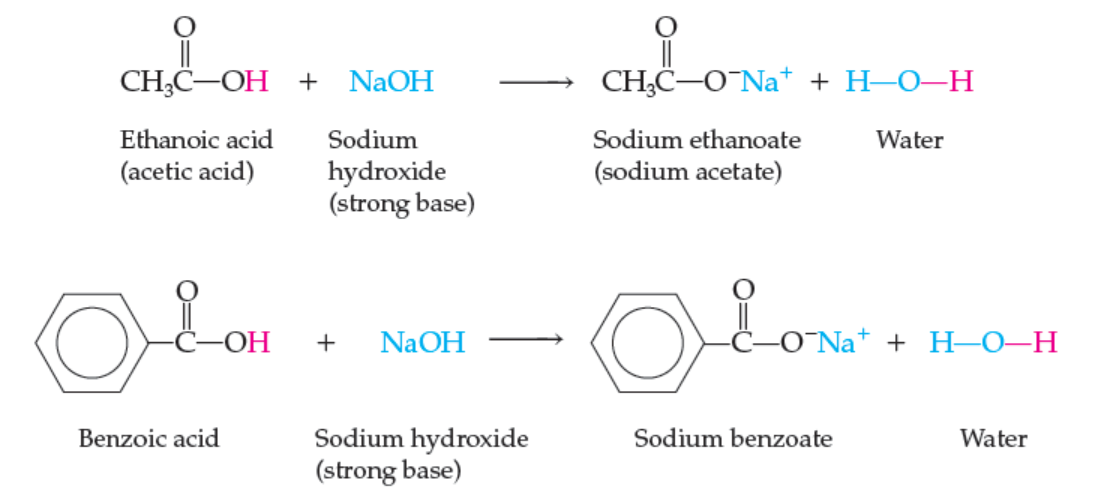 14.1 Carboxylic Acids
Copyright © 2017 McGraw-Hill Education.  Permission required for reproduction or display
Esterification
Carboxylic acids react with alcohols to form:
Esters 
Water
14.1 Carboxylic Acids
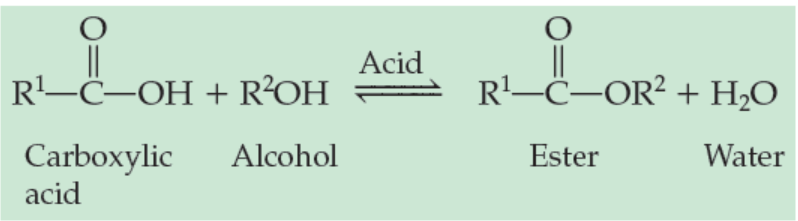 Copyright © 2017 McGraw-Hill Education.  Permission required for reproduction or display
6
Preparing Esters
Carboxylic acids react with alcohols to produce esters  
The reaction is catalyzed by strong mineral acid
Heat is required
A molecule of water is also released as a product: reaction is a dehydration
14.2 Esters
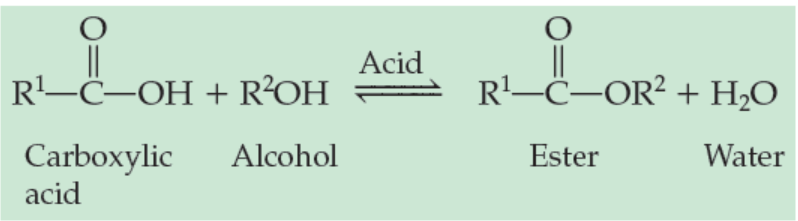 6
Copyright © 2017 McGraw-Hill Education.  Permission required for reproduction or display
Hydrolysis of Esters
The main reaction of esters is hydrolysis, reaction with water
This reaction is also called hydration = cleavage of any bond by the addition of a water molecule
However, the uncatalyzed reaction is slow and requires heat
The reaction can be either acid or base catalyzed
14.2 Esters
9
Acid hydrolysis of Esters
Acid hydrolysis products are: 
Acid  
Alcohol
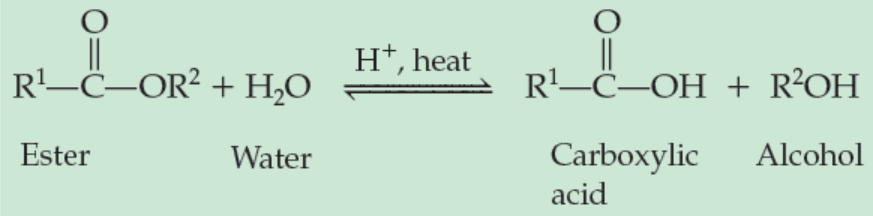 14.2 Esters
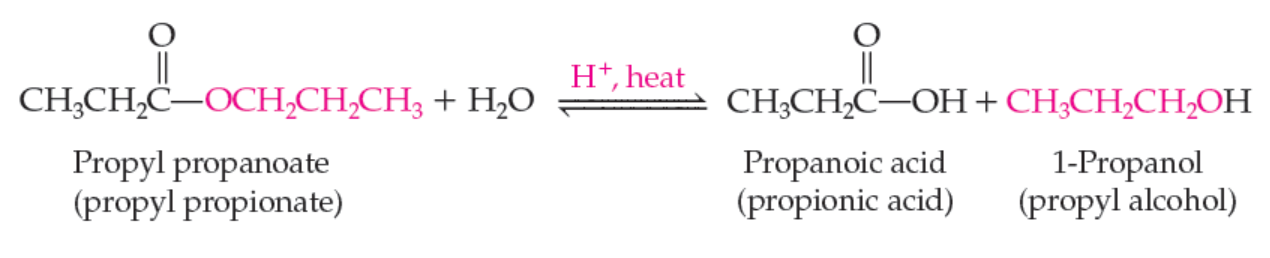 Copyright © 2017 McGraw-Hill Education.  Permission required for reproduction or display
Base Hydrolysis of Esters
The base catalyzed hydrolysis of an ester: 
Saponification or soap-making 
Products are:
Acid salt 
Alcohol 
Acid can’t exist in basic conditions, so the product is the salt of the carboxylic acid using the cation of the base catalyst
14.2 Esters
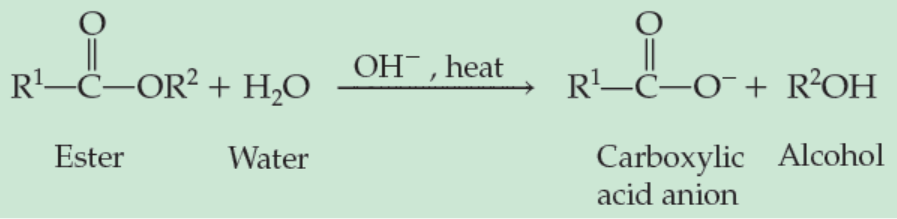 10
Copyright © 2017 McGraw-Hill Education.  Permission required for reproduction or display
Saponification
Saponification (soap-making) is:
Base-catalyzed hydrolysis of fats (glycerol triesters)
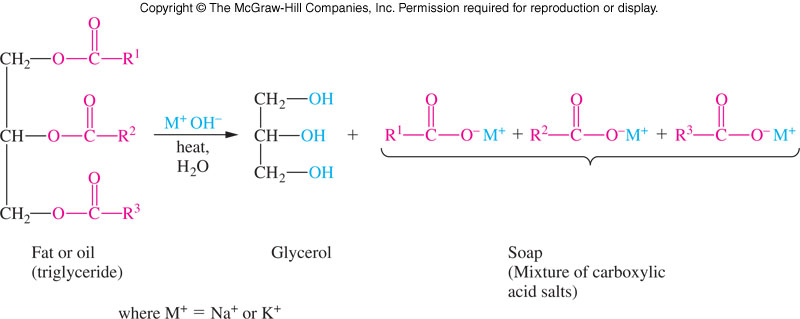 Simplified Action of Soap
The wiggly lines represent the long carbon chains of each soap molecule
Particles of oil and grease are surrounded by soap molecules to form a micelle
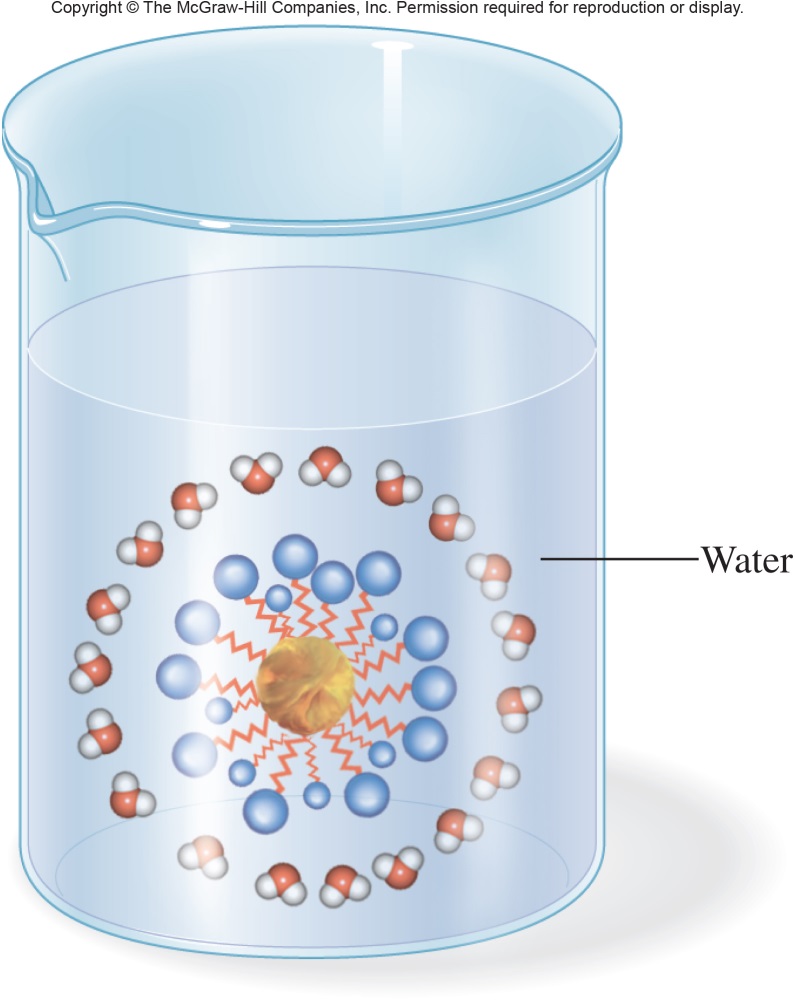 14.2 Esters
14.4 Nature’s High Energy Compounds: Phosphoesters and Thioesters
Phosphoric acid reacts with alcohols to produce a phosphate ester or phosphoester
The ester can then react with a second or third acid to give phosphoric acid anhydrides  
ADP and ATP of biochemistry fame are important examples of phosphate esters
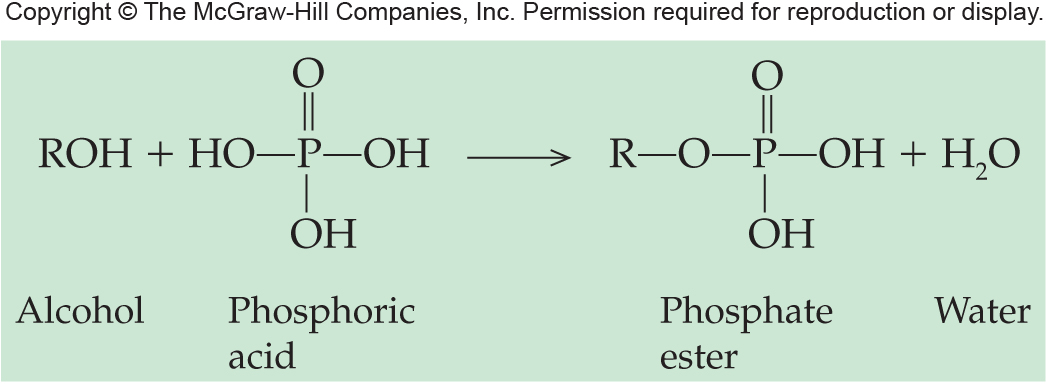 14
ATP – Adenosine Triphosphate
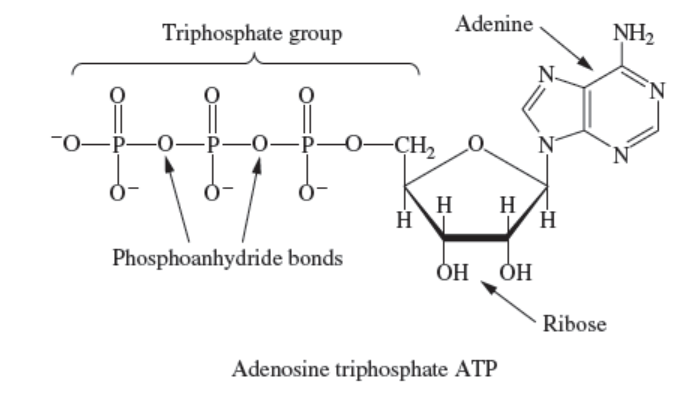 14.4 Nature’s High Energy Compounds: Phosphoesters and Thioesters
Copyright © 2017 McGraw-Hill Education.  Permission required for reproduction or display
Thioesters
In biochemistry, acetyl coenzyme A (acetyl CoA-SH) reacts with acyl groups to “activate” them for further biological reaction by forming a thioester
14.4 Nature’s High Energy Compounds: Phosphoesters and Thioesters
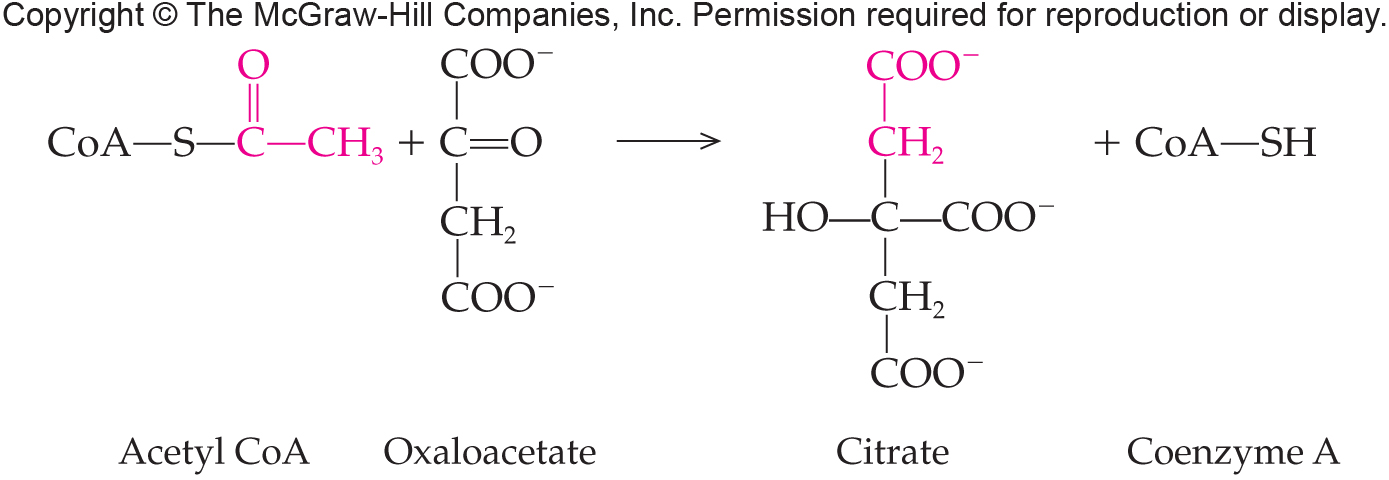